Eesti saalihoki  parimad2013 aastal
Aasta treener 2013MARKO SAKSING
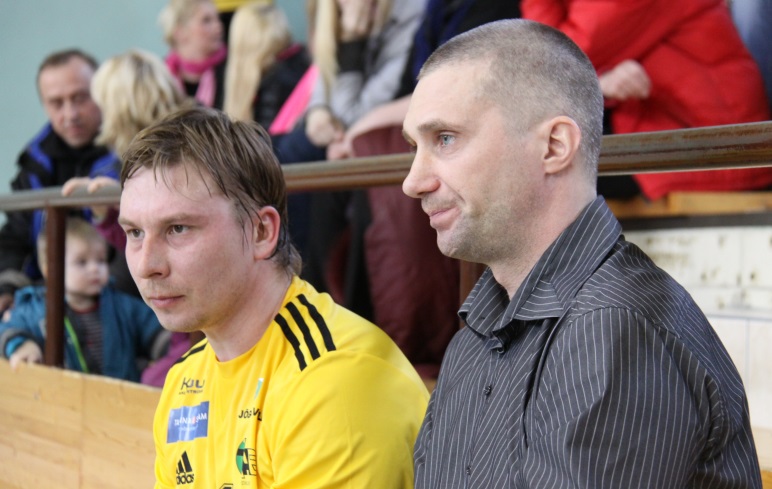 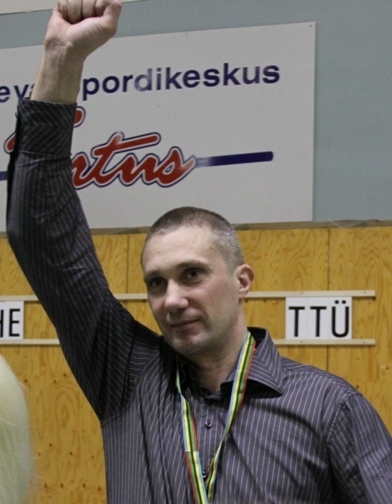 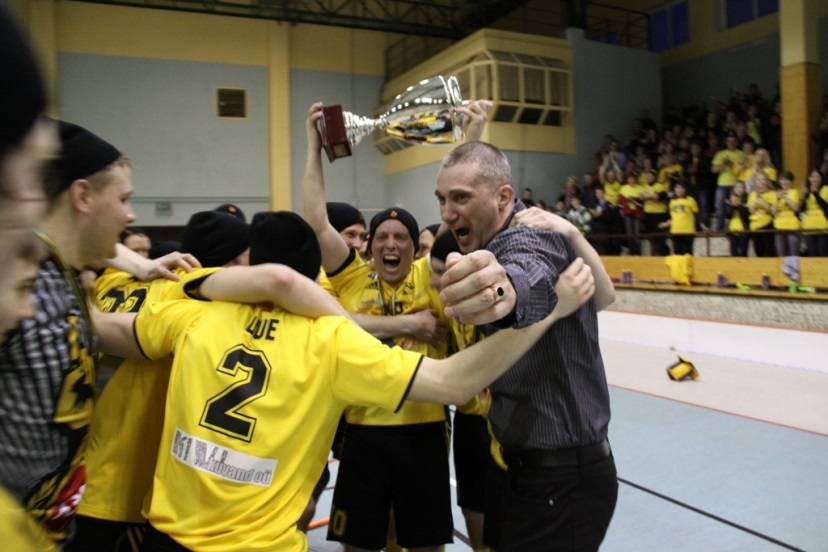 Aasta treener 2013MARKO SAKSING
Aasta naismängija 2013MERLI KALJUVE
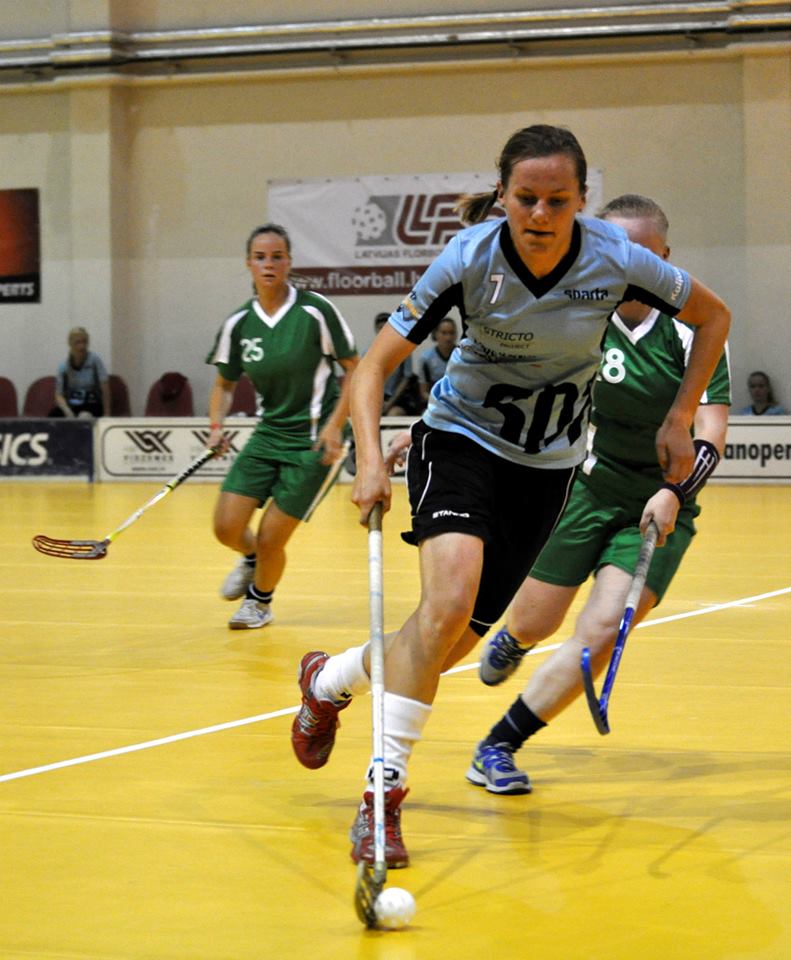 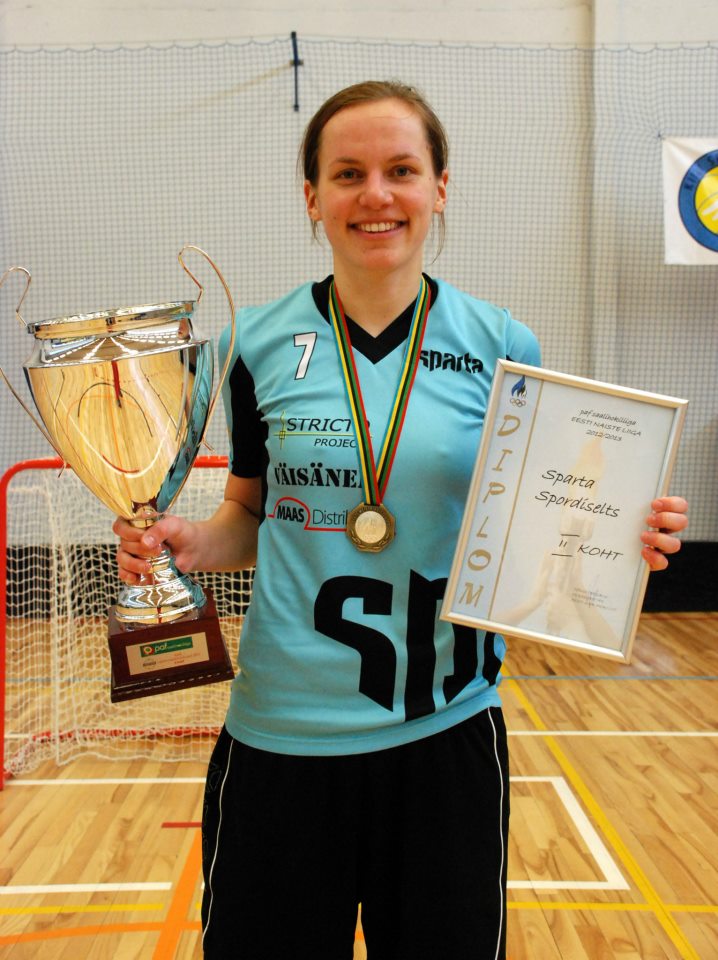 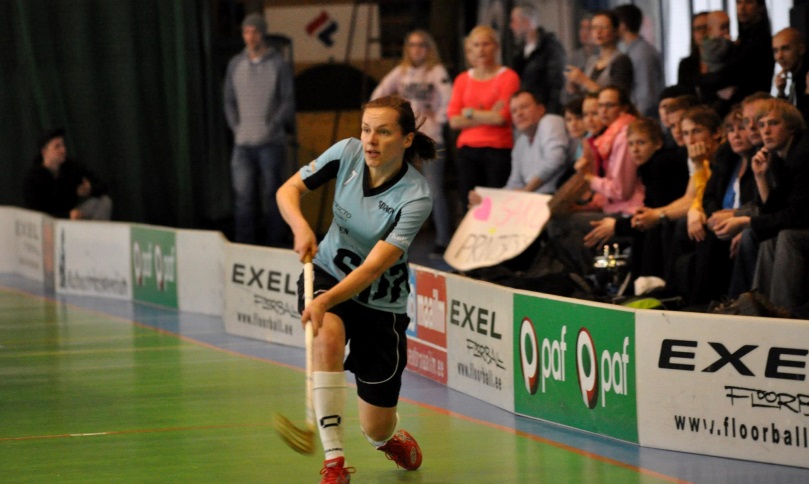 Aasta naismängija 2013MERLI KALJUVE
Aasta meesmängija 2013MAREK ÕIGE
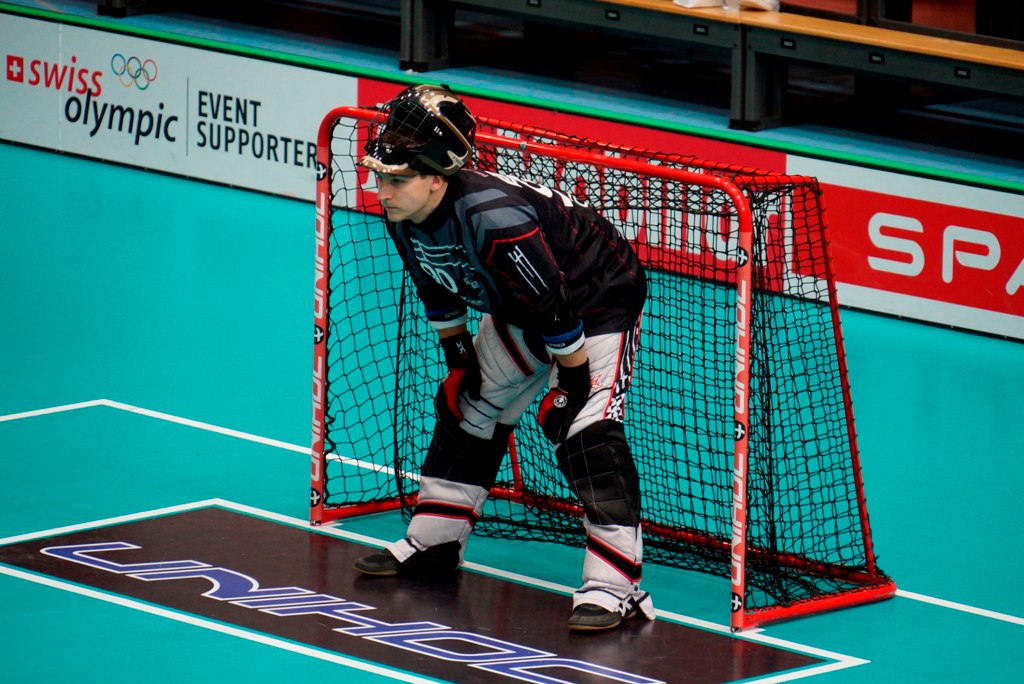 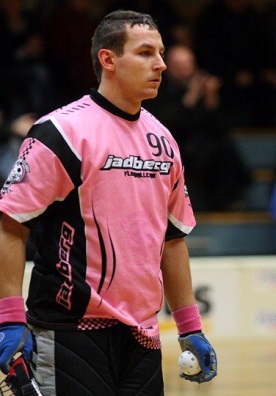 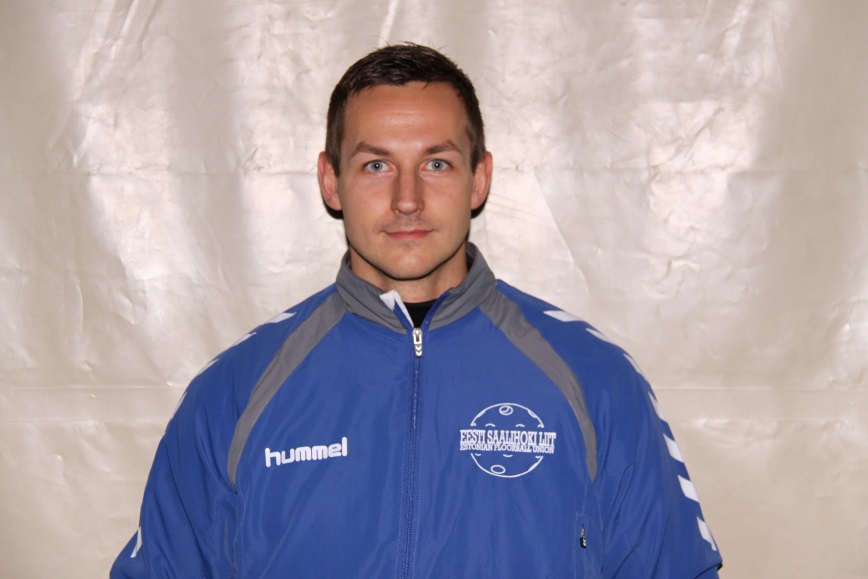 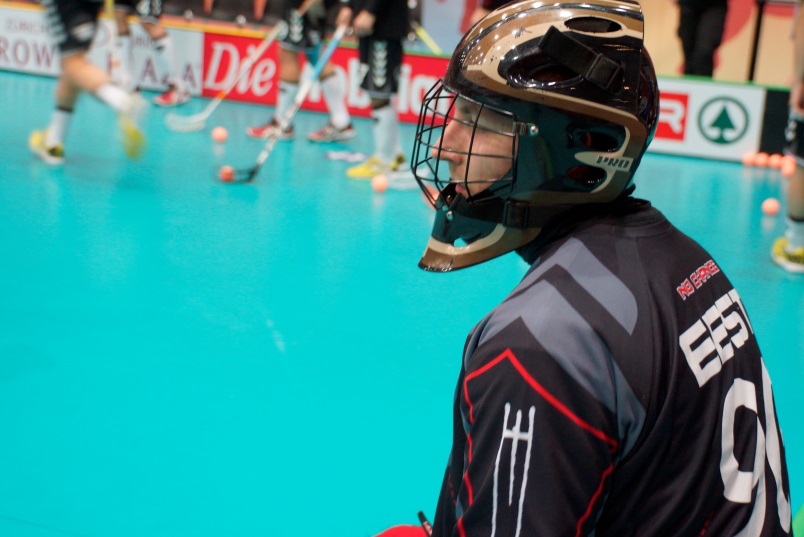 Aasta meesmängija 2013MAREK ÕIGE